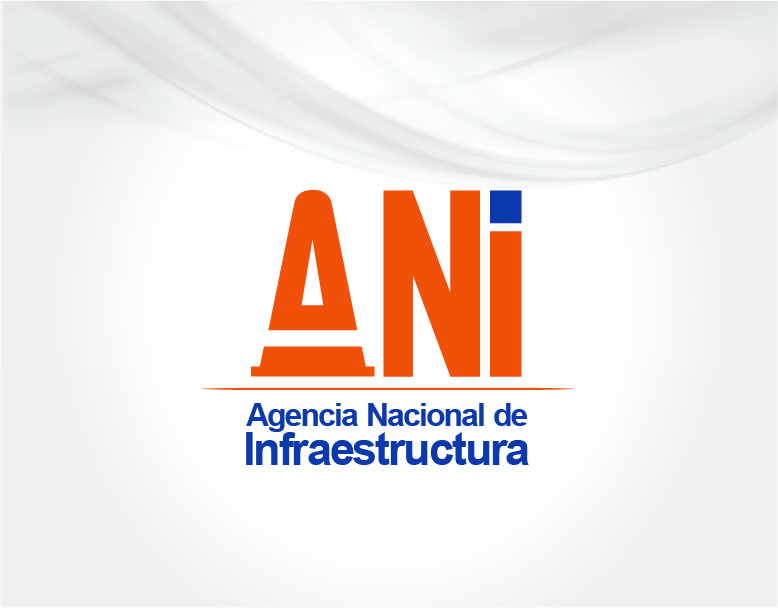 Buenas prácticas para planes de mejoramiento
Agenda
Marco legal.

¿Qué es el PMP?

El origen del PMP.

Recorrido de una no conformidad (NC) u observación.

Contribución del PMP al pensamiento estratégico.

¿Cómo se construye un plan de mejoramiento para una NC.

Consultar el PMP.

Estado del PMP.
1. Marco Institucional
2. ¿Qué es el PMP?
PMP: Plan de Mejoramiento por Procesos
Recomendaciones
Mejoramiento Continuo
No conformidades
Auditorías OCI
Buenas Prácticas
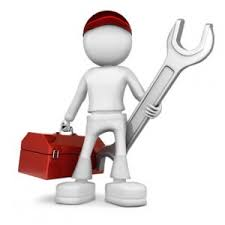 Control
Lecciones aprendidas
3. El origen del PMP
4. Recorrido de una no conformidad u observación
La dependencia responsable construye y remite el plan de mejoramiento
Seguimiento y monitoreo del plan
Ejecutar auditoría y elaborar el informe
Planificar las Auditorías
Socializar el informe de auditoría
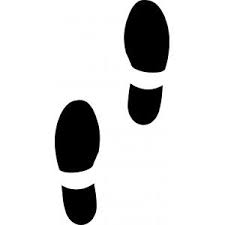 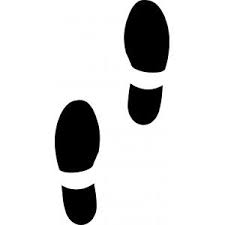 5. Contribución del PMP al pensamiento estratégico
Genera valor y oportunidades de mejora.

Previene situaciones indeseables y da lugar a que se atiendan oportunamente.

Apoya el desarrollo normal de las funciones y el cumplimiento de los objetivos de la Entidad.

Evalúa y hace seguimiento al cumplimiento de los requisitos.

Se identifican las mejores maneras de hacer las cosas – buenas prácticas.
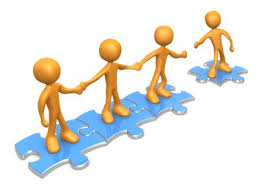 CIERRE DE NO CONFORMIDAD
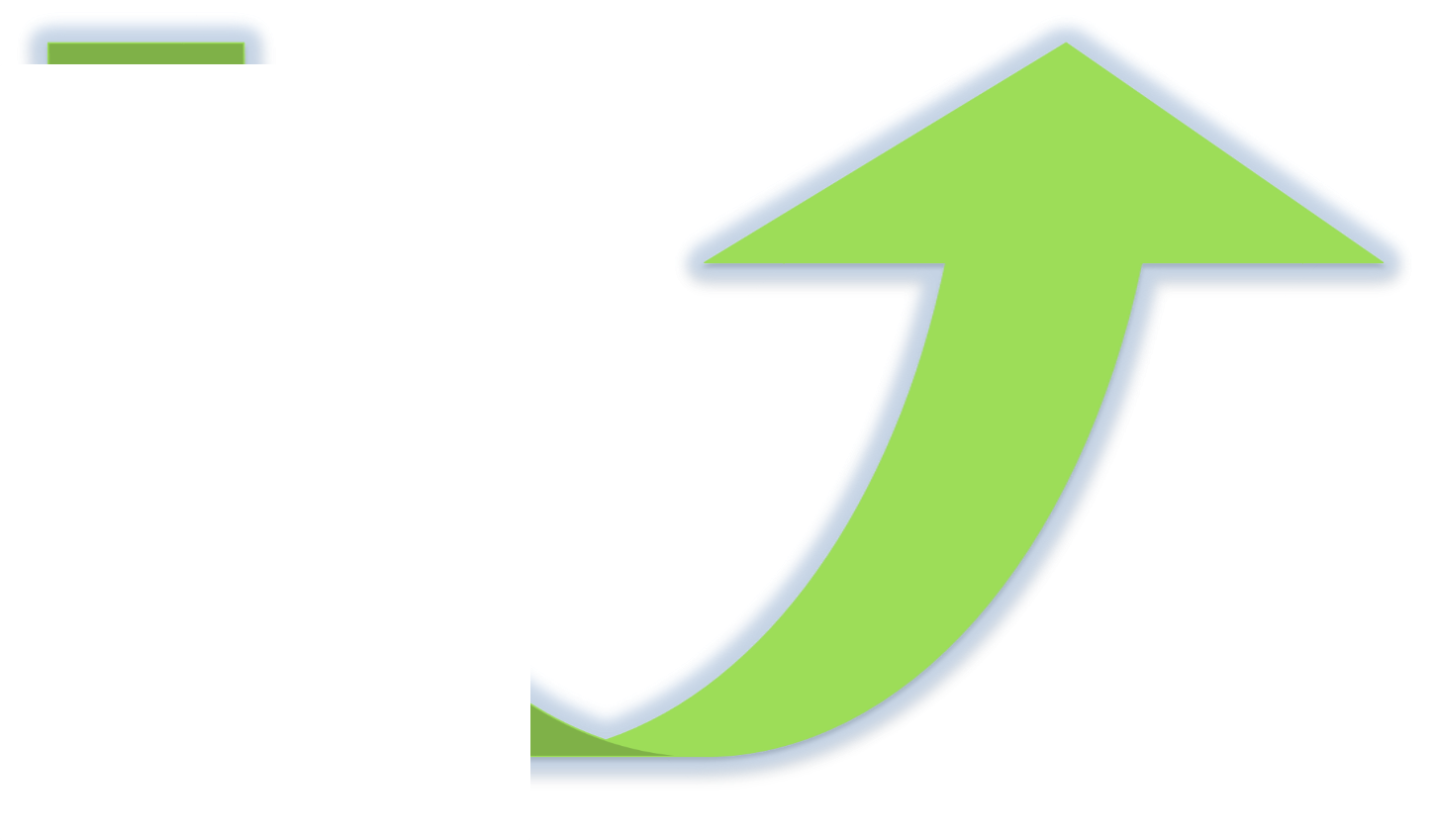 6. ¿Cómo se construye un plan de mejoramiento para una NC?
SEGUIMIENTO Y CUMPLIMIENTO DEL PLAN DE MEJORAMIENTO
PRESENTACIÓN DEL PLAN DE MEJORAMIENTO
APLICACIÓN DE METODOLOGIAS
NO CONFORMIDAD
SEPG-F-019: Acción correctiva y preventiva
ANÁLISIS DE LA NO CONFORMIDAD
6. Consulta del PMP
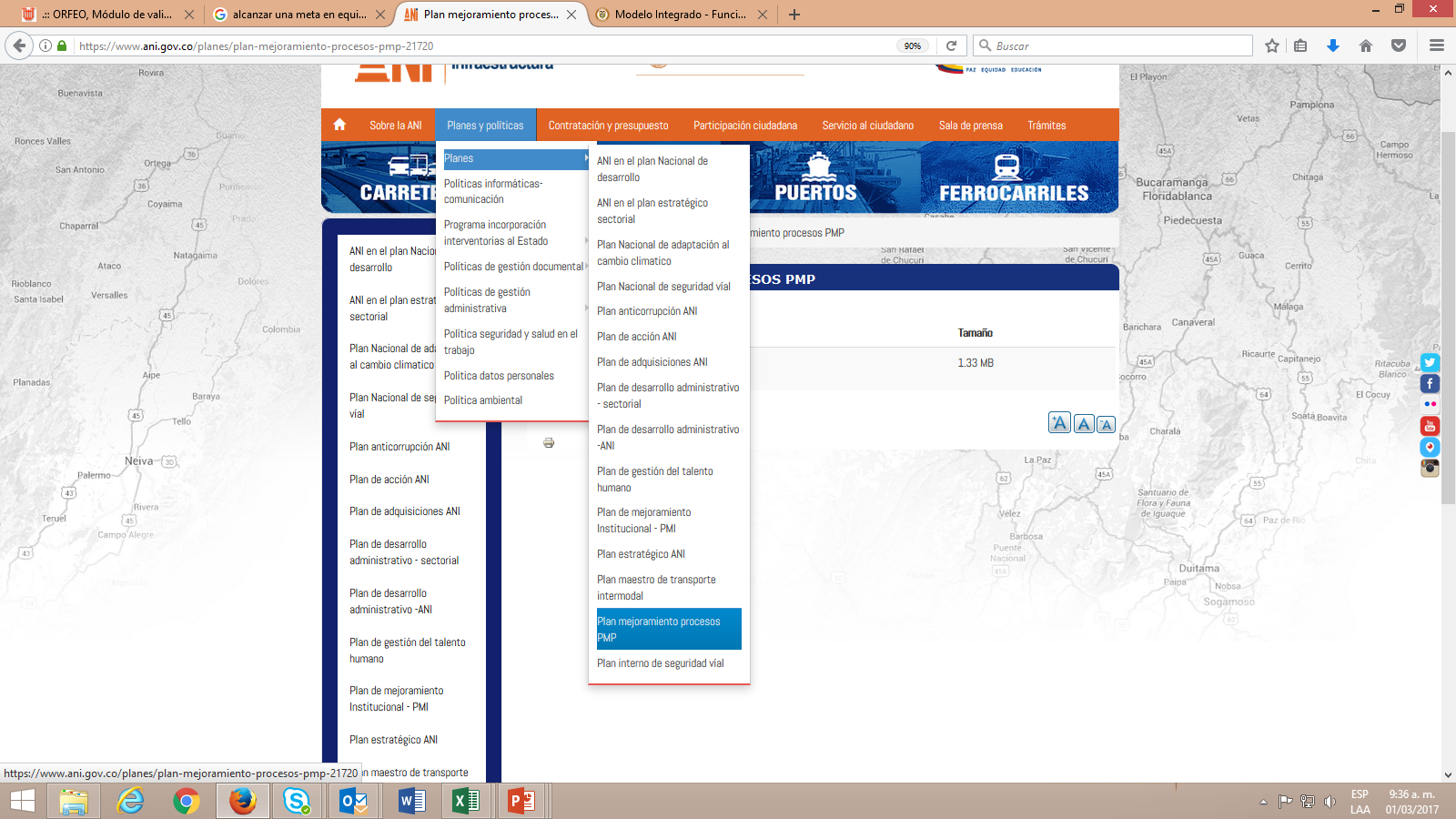 Link: https://www.ani.gov.co/planes/plan-mejoramiento-procesos-pmp-21720
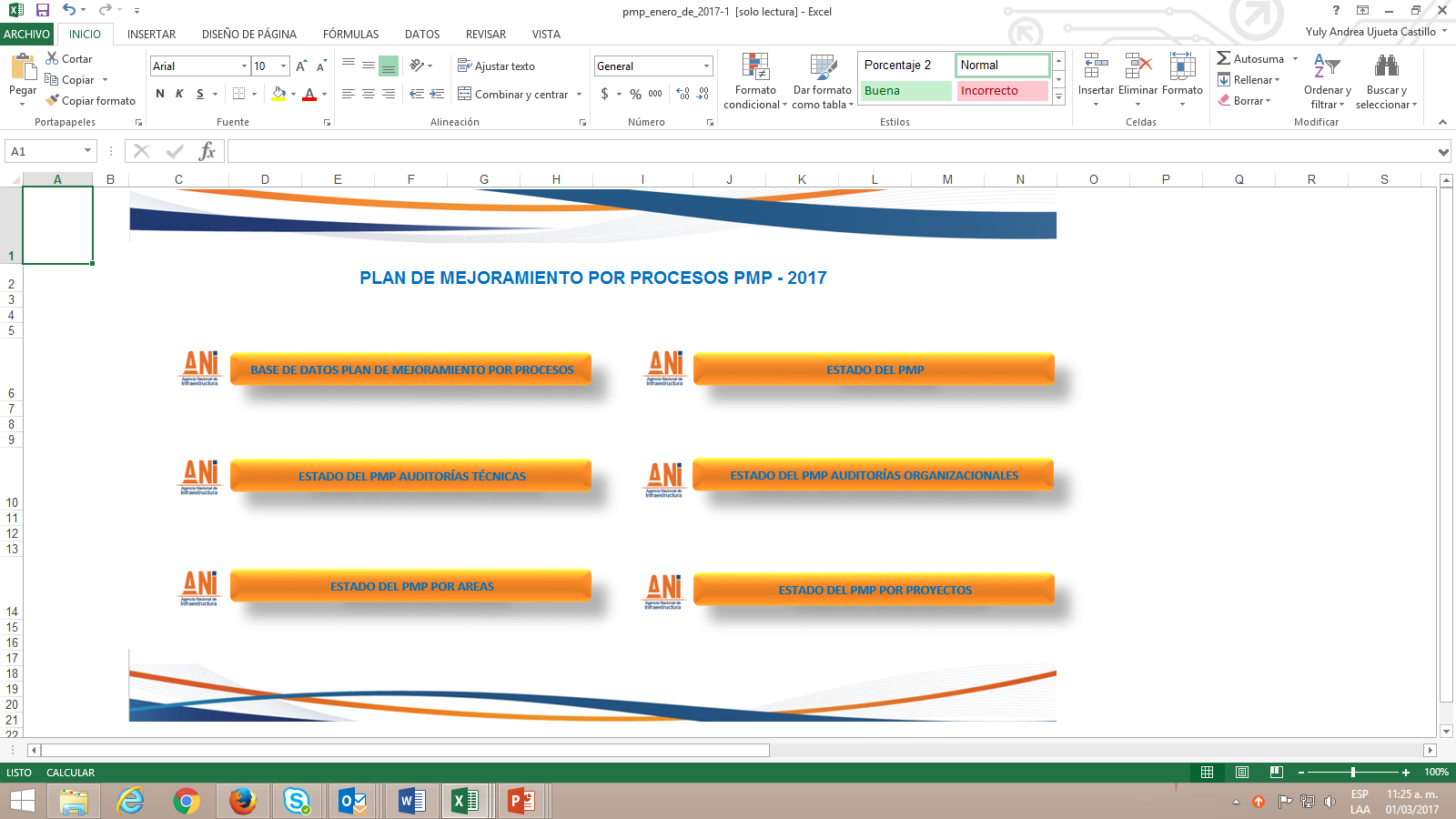 7. Estado del PMP
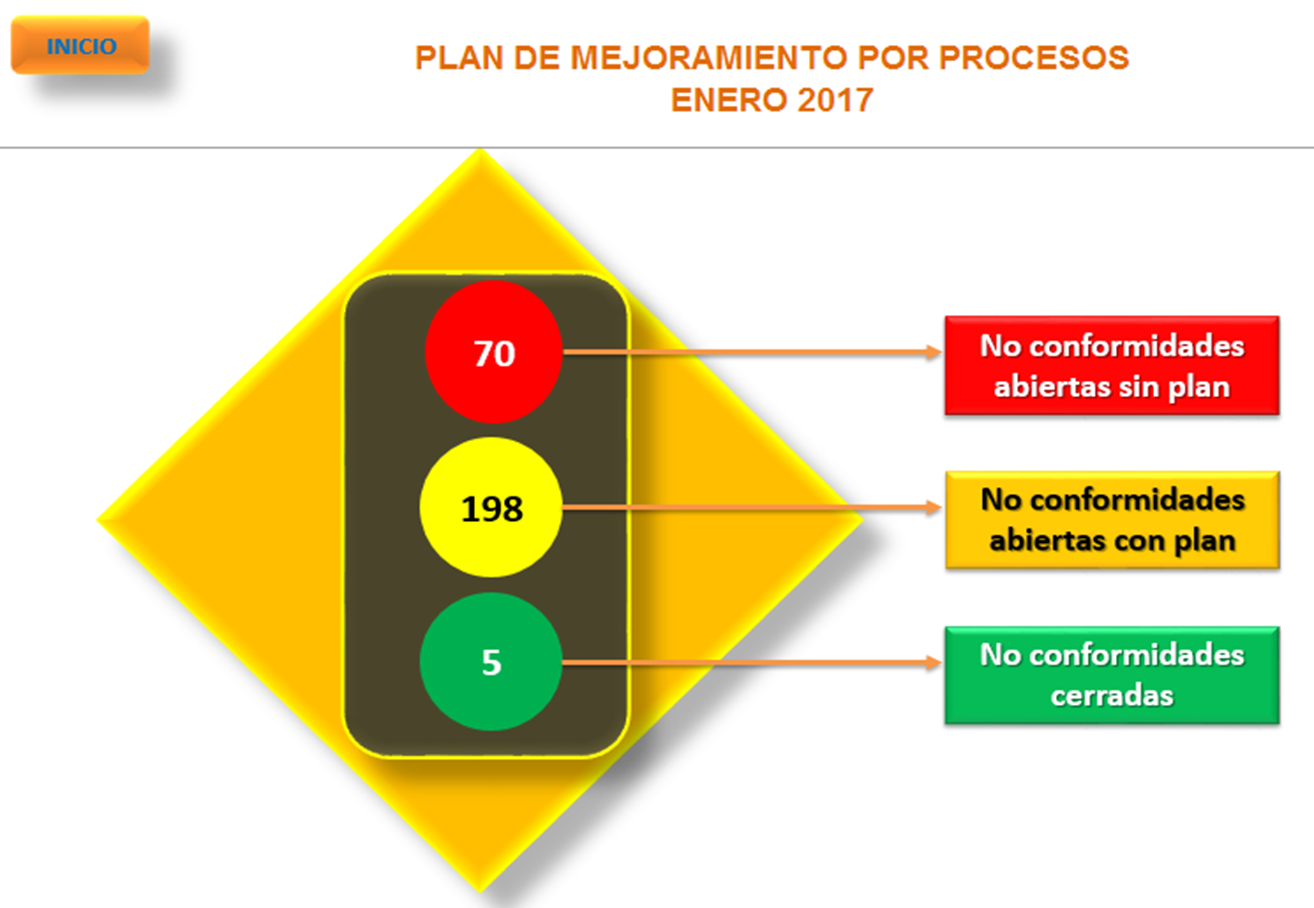 Consulta de los informes de auditoría
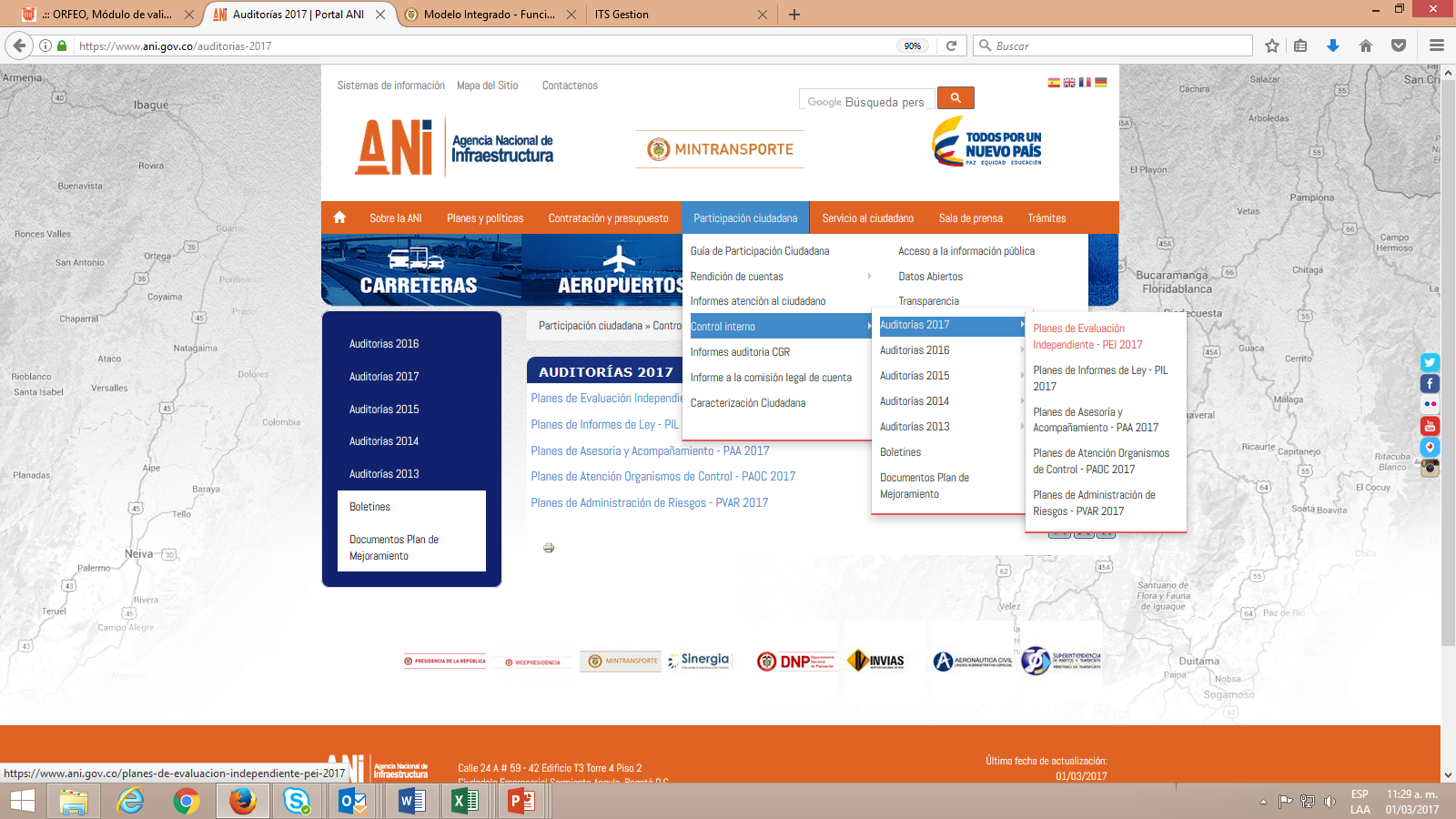